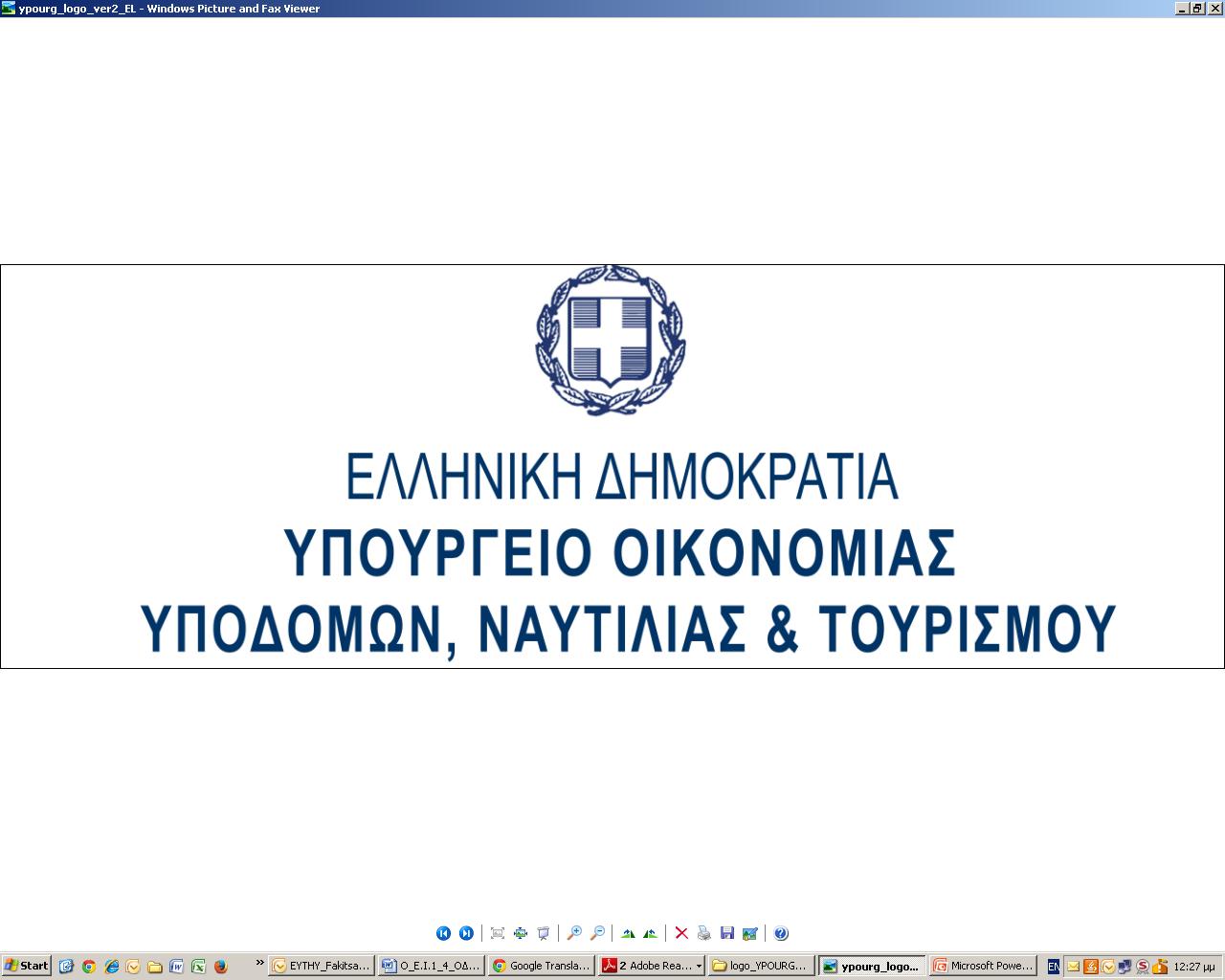 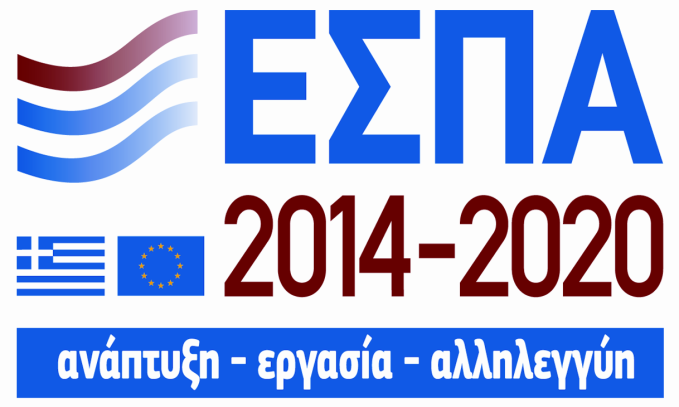 Βασικά στοιχεία του Συστήματος Διαχείρισης & Ελέγχου     για την προγραμματική περίοδο 2014-2020



Ειδική Υπηρεσία Θεσμικής Υποστήριξης
Ιούλιος 2015
Περιεχόμενα παρουσίασης
Τι είναι το Σύστημα Διαχείρισης & Ελέγχου?
Ποια είναι τα βασικά χαρακτηριστικά του ΣΔΕ?
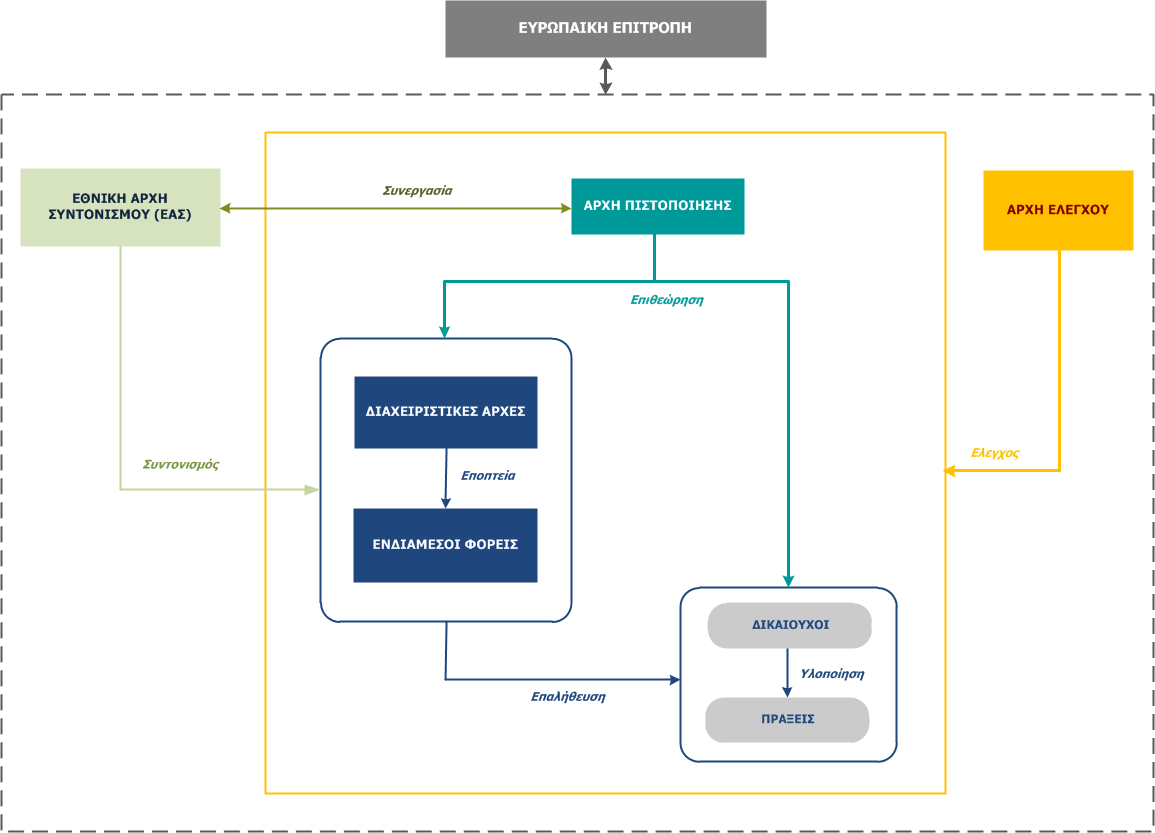 Ποια είναι η νομική βάση που στηρίζεται το ΣΔΕ?
Νέες υποχρεώσεις που εισάγονται στο ΣΔΕ 2014-2020
Δήλωση διαχείρισης & ετήσια σύνοψη (νέο)
Ετήσιοι λογαριασμοί
(νέο)
Καταπολέμηση της απάτης                    (νέο)
Διαχείριση Κινδύνων
(νέο)
Δήλωση Διαχείρισης και Ετήσια Σύνοψη
Τι επιβάλλουν οι Κανονισμοί (Δημοσιονομικός και 1303/2013)
Όλα τα παραπάνω έγγραφα για το λογιστικό έτος ν υποβάλλονται στην Επιτροπή μέχρι 15 Φεβρουαρίου του λογιστικού έτους ν+1.
Δήλωση Διαχείρισης και Ετήσια Σύνοψη
Δήλωση Διαχείρισης
συνοδεύει τους ετήσιους λογαριασμούς
επιβεβαιώνει το σύνολο της διαχείρισης (ότι τα στοιχεία είναι πλήρη και ακριβή, τα εφαρμοζόμενα ΣΔΕ περιέχουν τις αναγκαίες εγγυήσεις νομιμότητας και κανονικότητας, παρατυπίες, μέτρα για την απάτη κλπ.)
το κείμενο διαμορφώνεται με βάση το Παράρτημα VΙ του Εκτελεστικού Καν: 207/2015), υπογράφεται από τον Προϊστάμενο της ΔΑ και αποστέλλεται στην ΕΔΕΛ
Ετήσια Σύνοψη
συνοδεύει τους ετήσιους λογαριασμούς μαζί με τη Δήλωση Διαχείρισης
περιλαμβάνει:
τα οριστικά αποτελέσματα ελέγχων και επαληθεύσεων που έχουν πραγματοποιηθεί (από ΔΑ, ΕΦ, ΕΔΕΛ, Ευρωπαϊκό Ελεγκτικό Συνέδριο, ΕΕ κλπ.)
τα στοιχεία προόδου της εφαρμογής των διορθωτικών μέτρων και ενεργειών που έχουν προγραμματιστεί για την ανταπόκριση στις συστάσεις των εθνικών και κοινοτικών ελεγκτικών οργάνων και της ΔΑ/ΕΦ   
συμπληρώνεται σύμφωνα με σχετικό Υπόδειγμα
αποστέλλεται στην ΕΔΕΛ μαζί με τη δήλωση διαχείρισης προκειμένου να τα εξετάσει μαζί με τους λογαριασμούς και να συντάξει τη γνωμοδότηση ελέγχου
Καταπολέμηση της απάτης
Κανονισμός (EU) 1303/2013
Πρόληψη, ανίχνευση και διόρθωση παρατυπιών, συμπεριλ. της απάτης (άρθρο 72)
Αποτελεσματικά και αναλογικά μέτρα κατά της απάτης (άρθρο 125)
Αποτελεσματικοί μηχανισμοί για την εξέταση των καταγγελιών σχετικά με τα ΕΔΕΤ (άρθρο 74)
Εθνικό Πλαίσιο - Νόμος 4314/2014
άρθρο 52
Εθνική Στρατηγική κατά της Απάτης στις Διαρθρωτικές Δράσεις - Σχέδιο Δράσης
Εσωτερικό Δίκτυο συνεργασίας μεταξύ των ΔΑ υπό το συντονισμό της ΕΥΘΥ
Ομάδα αξιολόγησης κινδύνων απάτης σε κάθε ΔΑ - χρήση του Εργαλείου αξιολόγησης κινδύνων απάτης
Μηχανισμός υποδοχής και εξέτασης καταγγελιών που αφορούν σε συγχρηματοδοτούμενα έργα της ΠΠ 2014-2020
άρθρο 38
Δήλωση Περιουσιακής Κατάστασης 
Δήλωση μη Σύγκρουσης Συμφερόντων
αξιολόγηση πράξεων
επαληθεύσεις 
πληρωμές
Καταπολέμηση της απάτης
Διαδικασίες ΣΔΕ
Αξιολόγηση κινδύνων απάτης
Εξέταση ενδείξεων απάτης και αναφορά υπονοιών απάτης
Υποδοχή και εξέταση καταγγελιών
Άλλες δράσεις
Δήλωση πολιτικής κατά της απάτης στις διαρθρωτικές δράσεις του ΓΓΔΕ – ΕΣΠΑ του Υπουργείου Οικονομίας, Υποδομών, Ναυτιλίας & Τουρισμού
Ανάπτυξη ηλεκτρονικού φυλλαδίου ενημέρωσης και ευαισθητοποίησης σε θέματα πρόληψης της απάτης και η δημοσιοποίησή του στις ιστοσελίδες του ΕΣΠΑ και των ΕΠ
Σεμινάρια ευαισθητοποίησης κατά της απάτης στις Διαρθρωτικές Δράσεις με τη μορφή εικονικής τάξης σε όλες τις ΔΑ των ΠΕΠ και ΤΕΠ
Διαχείριση κινδύνων
Η υποχρέωση για τη διαχείριση κινδύνων προκύπτει από τα κριτήρια ορισμού των Διαχειριστικών Αρχών (ΠΑΡΑΡΤΗΜΑ ΧΙΙΙ, Καν. 1303/2013)

Στις διαδικασίες του ΣΔΕ συμπεριλαμβάνεται διαδικασία διαχείρισης κινδύνων σκοπός της οποίας είναι ο εντοπισμός, η αξιολόγηση και η διαχείριση κάθε είδους κινδύνων που ενδέχεται να επηρεάσουν την ομαλή υλοποίηση του ΕΠ.
Στη ΔΑ συγκροτείται Ομάδα Διαχείρισης Κινδύνων 
Στην Ομάδα Διαχείρισης Κινδύνων συνιστάται να συμμετέχουν στελέχη από όλες τις Μονάδες της ΔΑ
Η εφαρμογή ολόκληρης της διαδικασίας παρακολουθείται από τον Συντονιστή Διαχείρισης Κινδύνων
Σε περίπτωση σημαντικών τροποποιήσεων στο Σύστημα Διαχείρισης και Ελέγχου
     ενεργοποιείται άμεσα η διαδικασία
Στοιχεία απλοποίησης που εισάγονται στο ΣΔΕ της περιόδου 2014-2020
Απλοποιημένα κόστη
Υπολογισμός καθαρών εσόδων
Απλοποιημένα κόστη
Επιλογές απλοποιημένων δαπανών                                                χωρίς υποχρέωση εκ των προτέρων υπολογισμού
Υπολογισμός καθαρών εσόδων
Υπολογισμός καθαρών εσόδων με κατ' αποκοπή ποσοστό
17
Βασικά σημεία του Ν. 4314/2014
ΔΟΜΕΣ
Μία ΔΑ για κάθε ΕΠ του στόχου ΕΕΑ (18 ΔΑ) και μία (1) ΔΑ για όλα τα ΕΠ του στόχου ΕΕΣ

Κοινές αρχές για τα ΕΠ:
Αρχή Πιστοποίησης 
Αρχή Ελέγχου (ΕΔΕΛ)

Ενδιάμεσοι Φορείς

Εθνική Αρχή Συντονισμού

Επιτελικές δομές ΕΣΠΑ στα Υπουργεία
Νέες ρυθμίσεις του Ν. 4314/2014
Νέες ρυθμίσεις του Ν. 4314/2014
Νέες ρυθμίσεις του Ν. 4314/2014
Ταχύτερη έναρξη υλοποίησης: η απόφαση ένταξης αποτελεί αυτοδίκαια πρόταση εγγραφής στο ΠΔΕ, με πίστωση για το έτος της ένταξης στο 10% του π/υ της πράξης
1 ΣΑΕ ανά ΠΕΠ
1 ΣΑΕ ανά ΕΠ, ανά φορέα χρηματοδότησης για  ΤΕΠ
ΧΡΗΜΑΤΟΡΡΟΕΣ 
ΠΛΗΡΩΜΕΣ ΑΠΟ ΠΔΕ
Ειδική πρόβλεψη για πράξεις που απαιτούνται προπαρασκευαστικές ενέργειες

η εγγραφή στο ΠΔΕ θα γίνεται σε δύο στάδια (η εγγραφή σε ΣΑΕ του κυρίου υποέργου γίνεται εφόσον έχουν ολοκληρωθεί οι προκαταρκτικές ενέργειες για την ουσιαστική έναρξη του έργου (π.χ. μελέτες, έρευνες, κήρυξη απαλλοτριώσεων κλπ.)
Νέες ρυθμίσεις του Ν. 4314/2014
Αξιολόγηση της διαχειριστικής ικανότητας των δικαιούχων
Επόμενα βήματα
τι έχει γίνει
τι απομένει
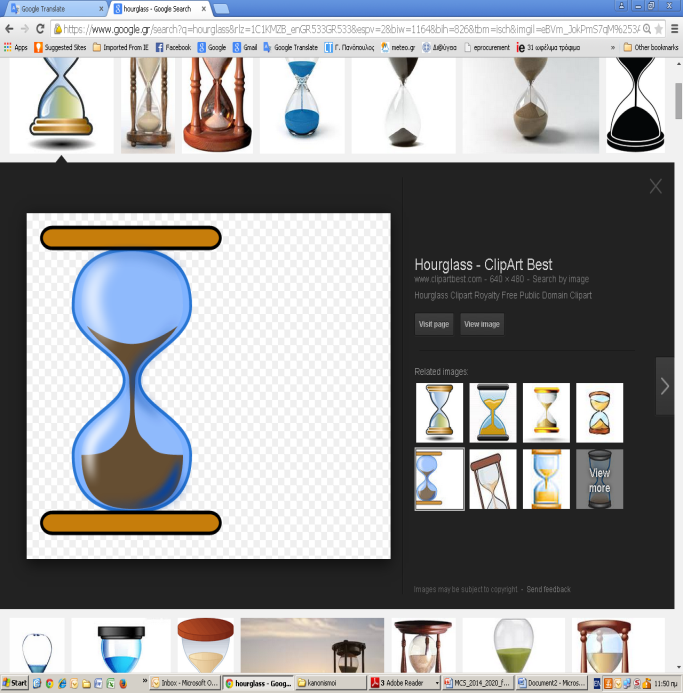 αρχές Ιούλη θα έχουν διαμορφωθεί όλα τα  απαραίτητα στοιχεία για την έκδοση προσκλήσεων
Πότε ;
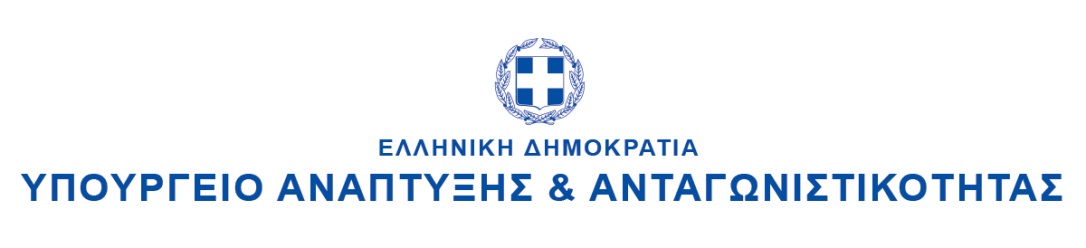 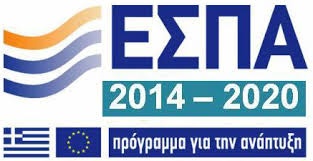 Ευχαριστώ για την προσοχή σας… 
http://www.espa.gr/el/pages/staticNewProgrammingPeriod.aspx

http://ec.europa.eu/regional_policy/el/information/legislation/regulations/

http://portal.espa.gr/Pages/default.aspx

e-mail: ssis@mnec.gr